SESSÃO I – FUTURO E DESAFIOS DO SETOR

Guilherme Luiz Bianco
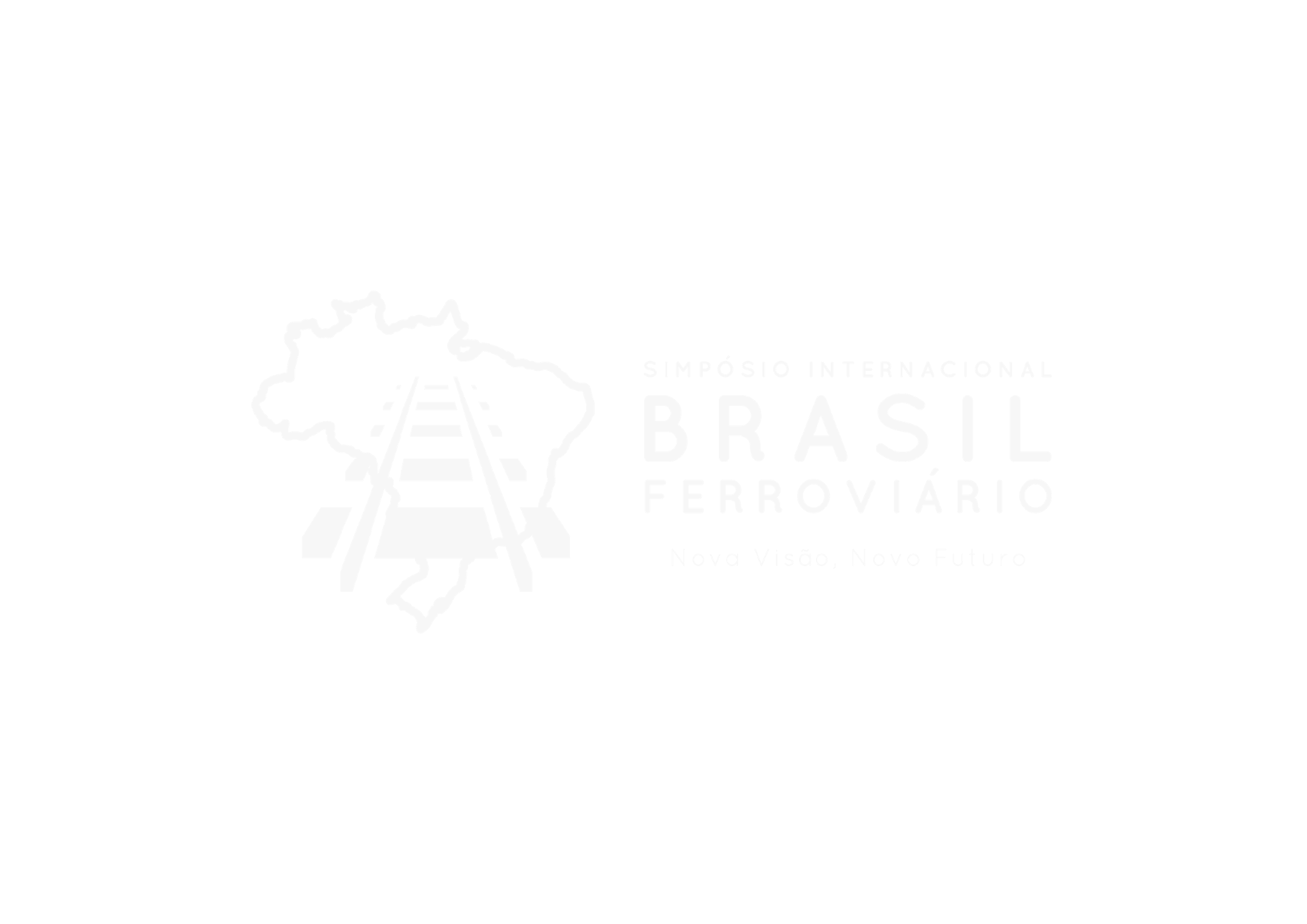 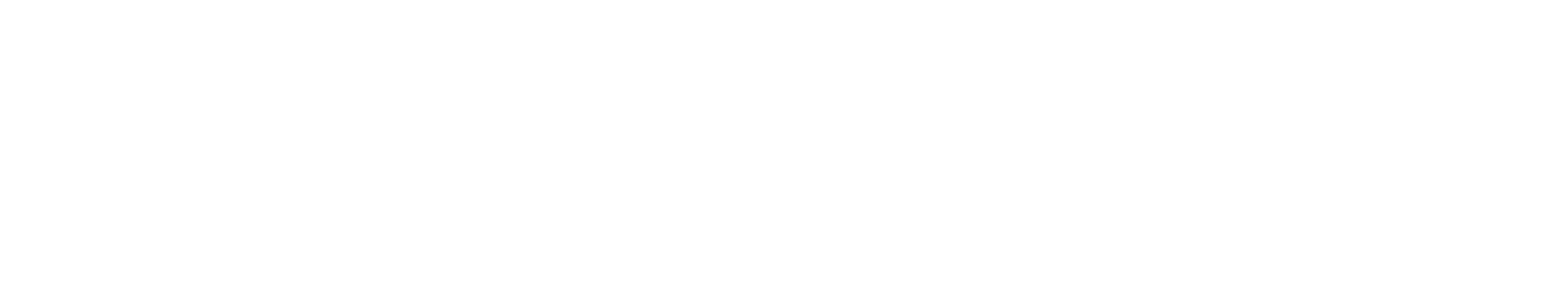 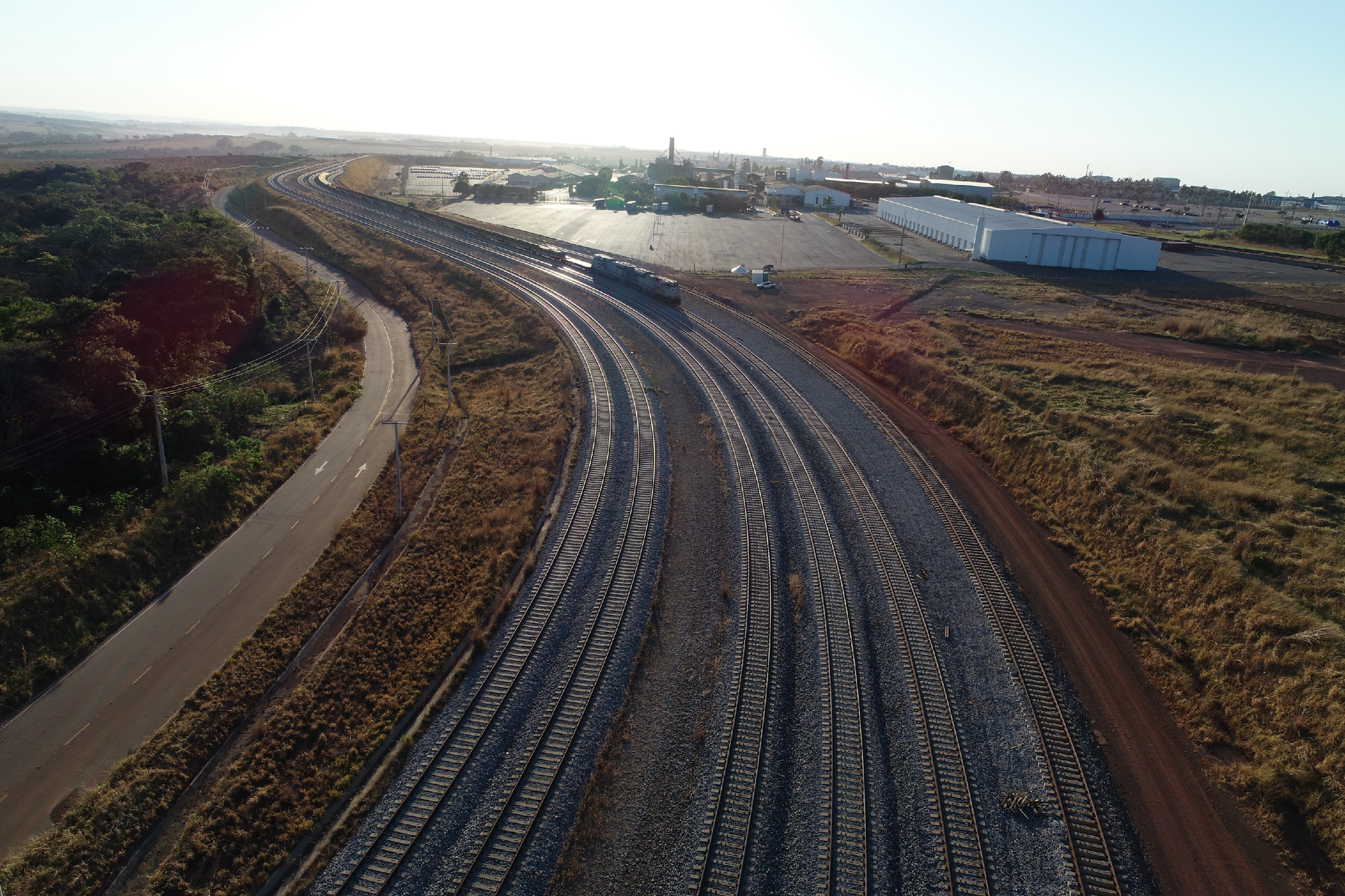 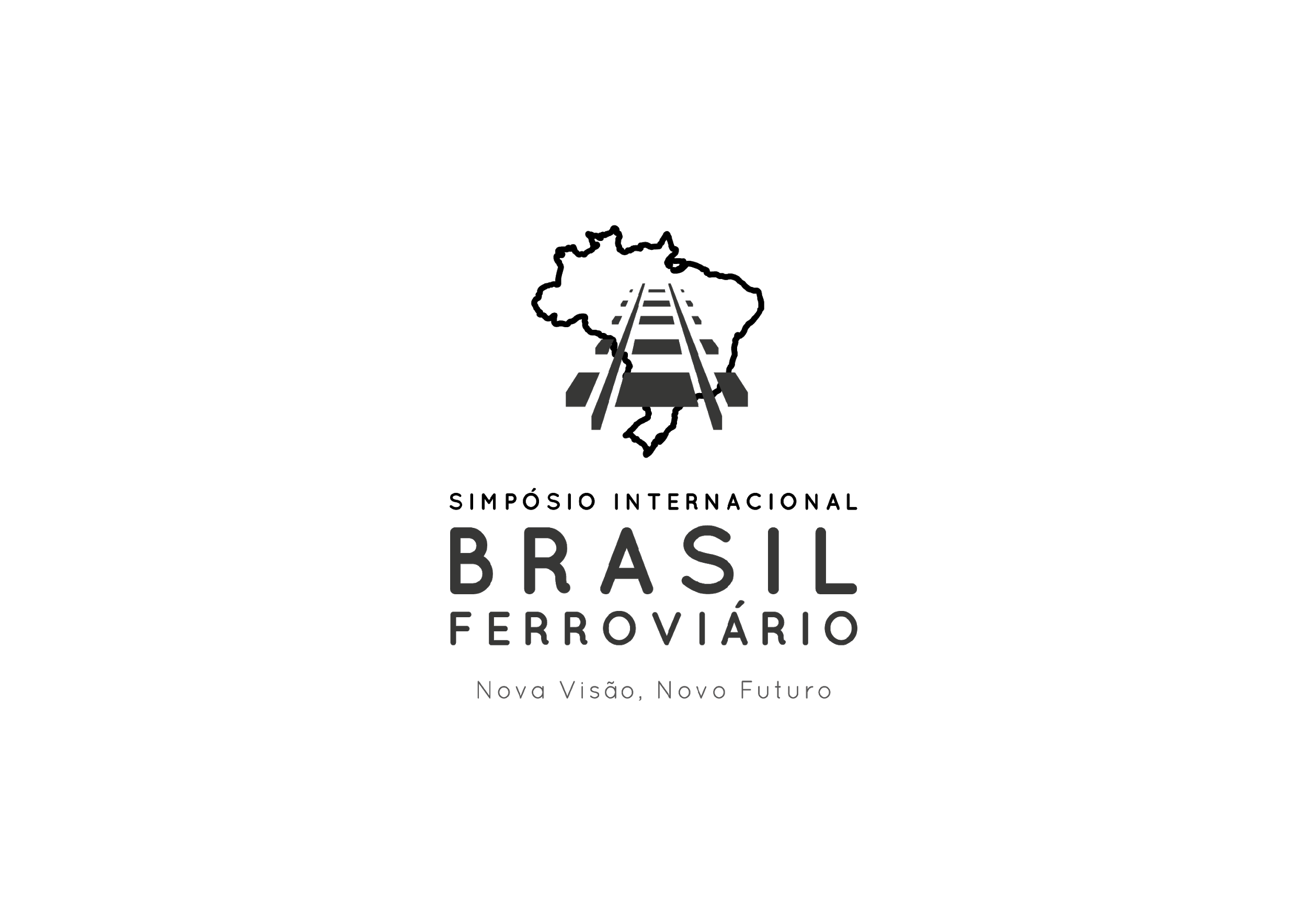 O que o Brasil 
espera de nós?
[Speaker Notes: Promova o desenvolvimento socioeconômico
Crie oportunidades
Soluções que viabilizem nossas necessidades de transportes
Reduza perdas e ineficiências do sistema
Externalidades]
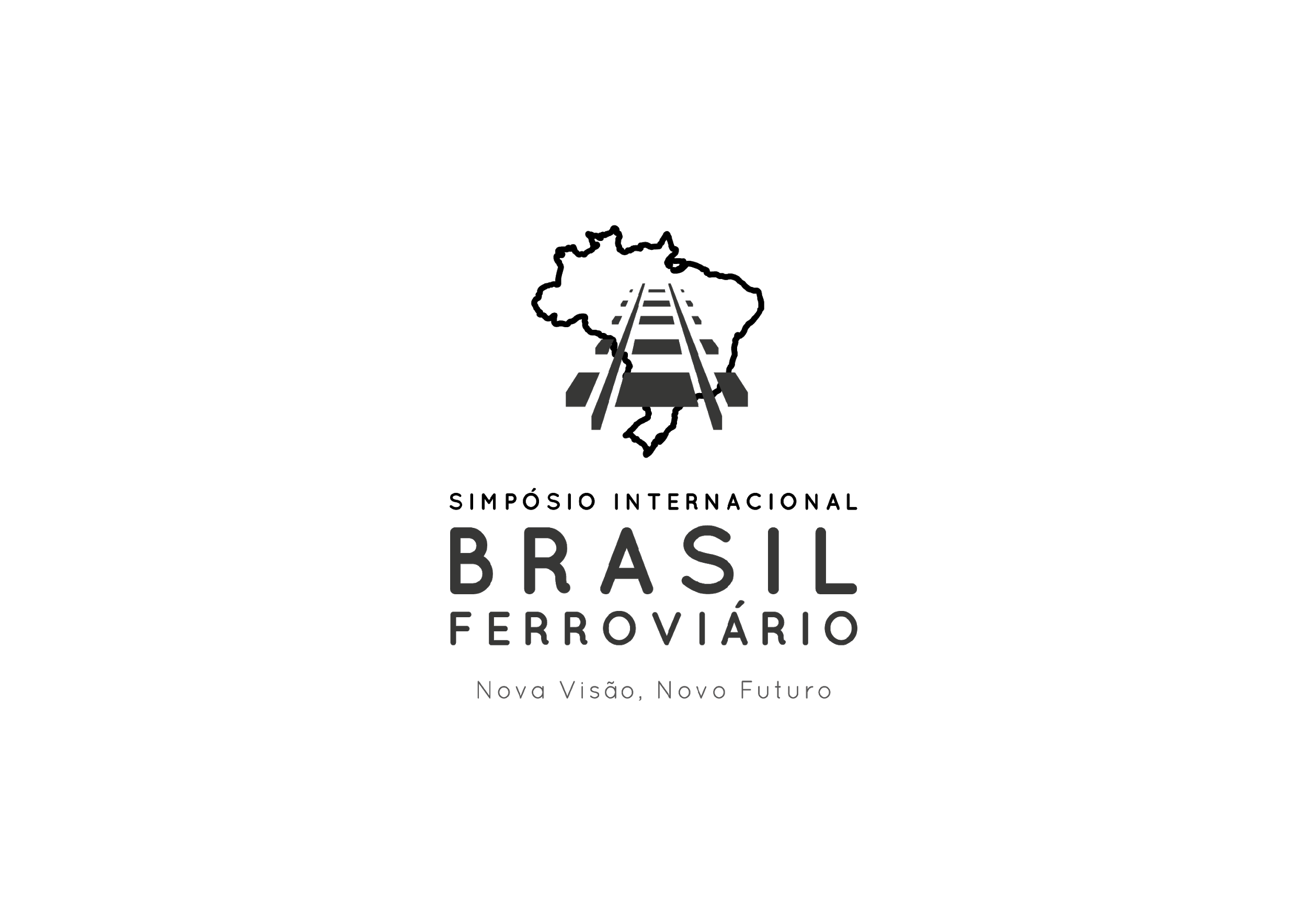 Por que Ferrovias?
Reduz o custo Brasil
Aumenta a Competitividade
Atrai investimentos
Gera emprego e renda
Reduz emissões relativas de carbono
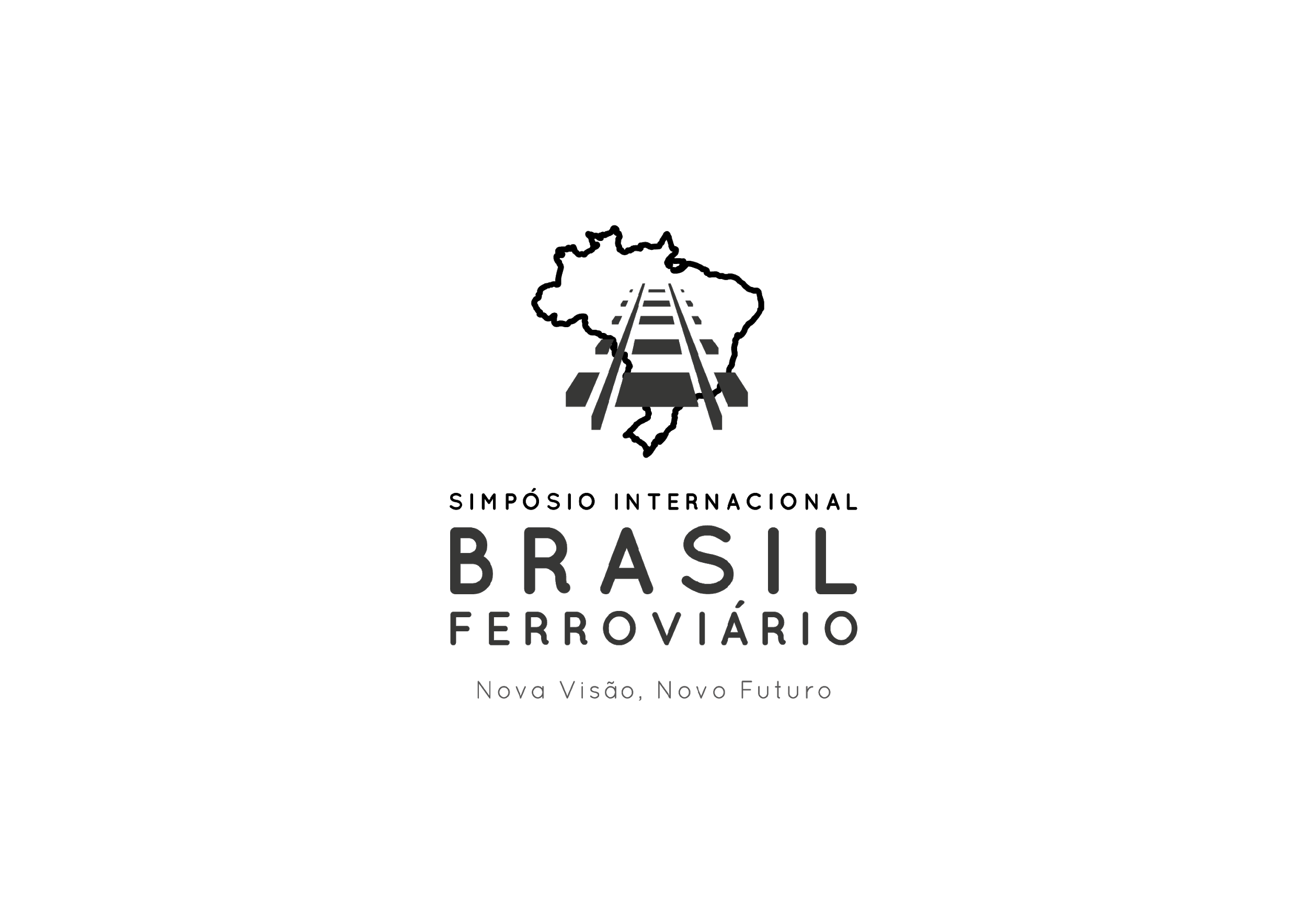 Como?
Promovendo Planejamento Integrado
Estruturando Novos Projetos
Disseminando Conhecimento
Fomentando Pesquisas e Inovação
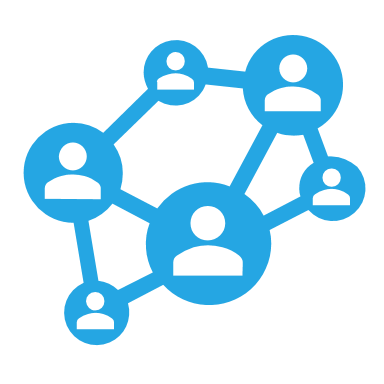 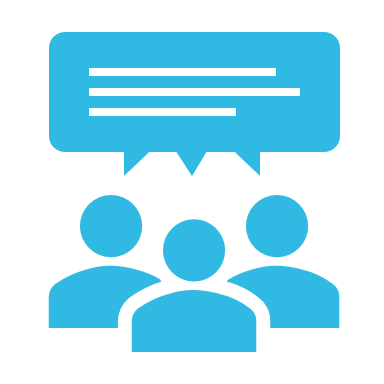 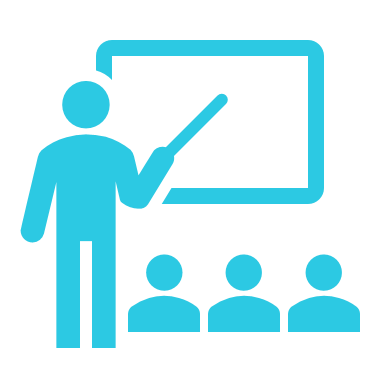 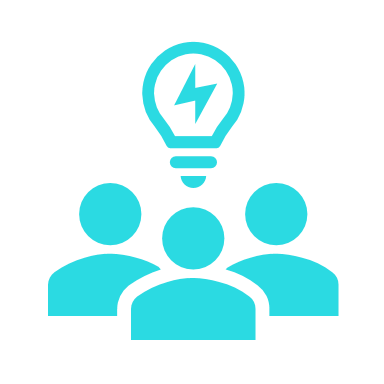 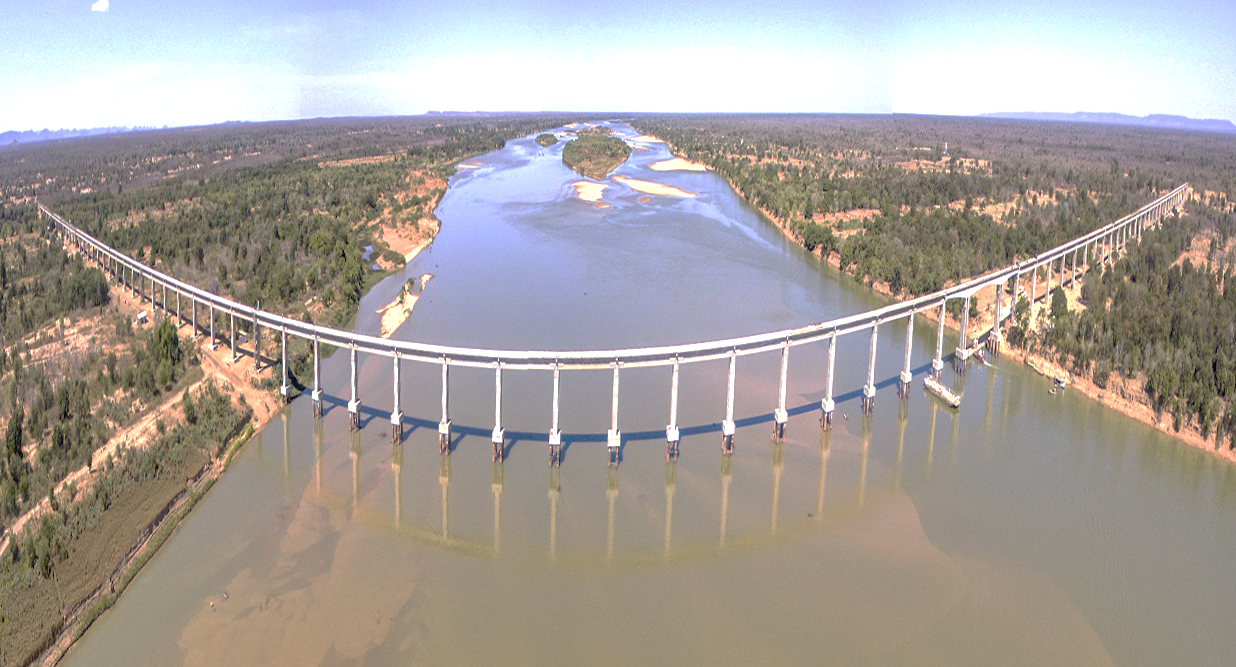 Soluções Estratégicas para o 
Desenvolvimento do Setor Ferroviário
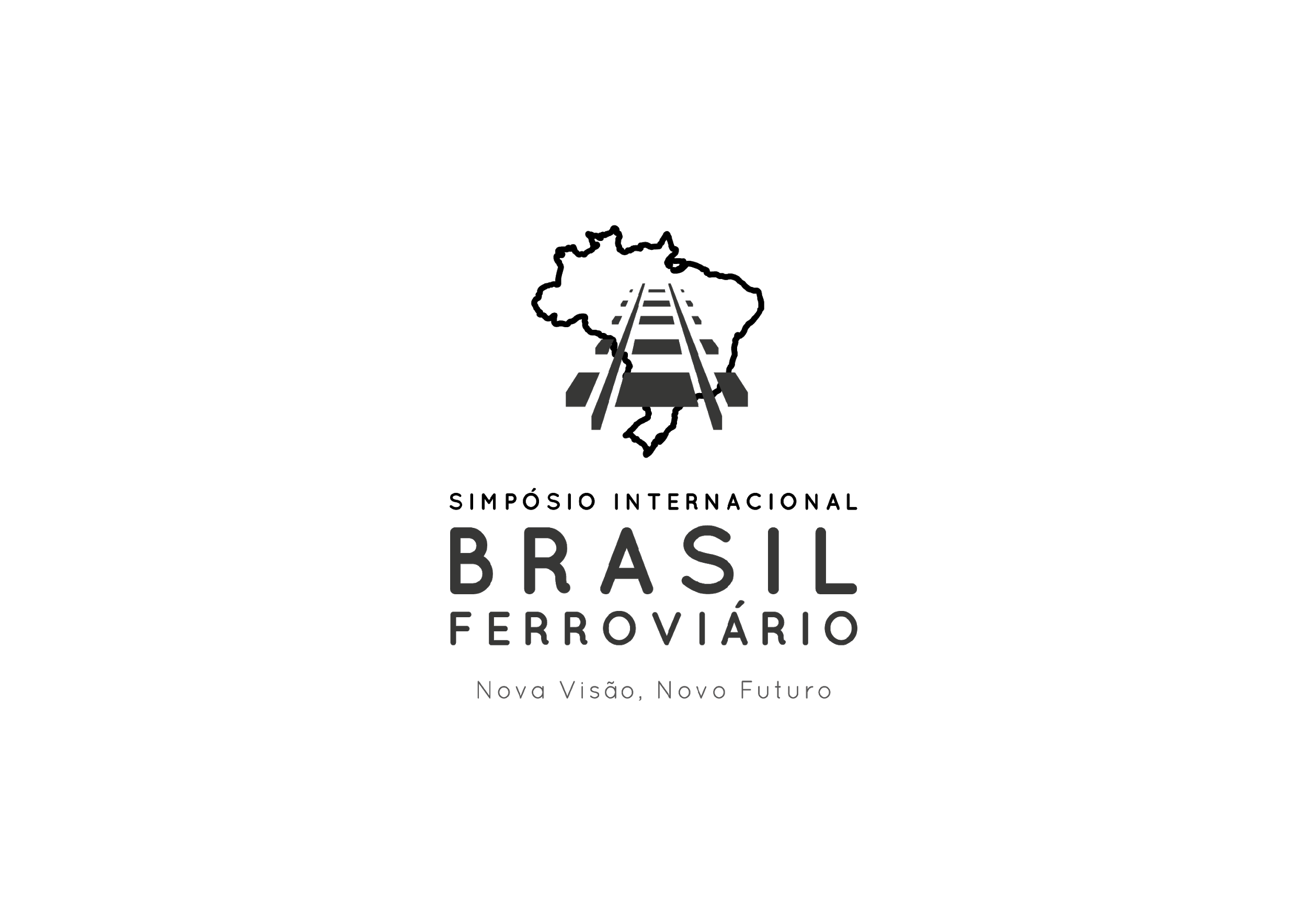 Renovação Antecipada dos Contratos de Concessão
PLS 261 - Autorizações Ferroviárias
Produção de Estudos e Projetos em Maior Escala
Dificuldades que Travam a Infraestrutura Brasileira
Projetos de Engenharia Inadequados
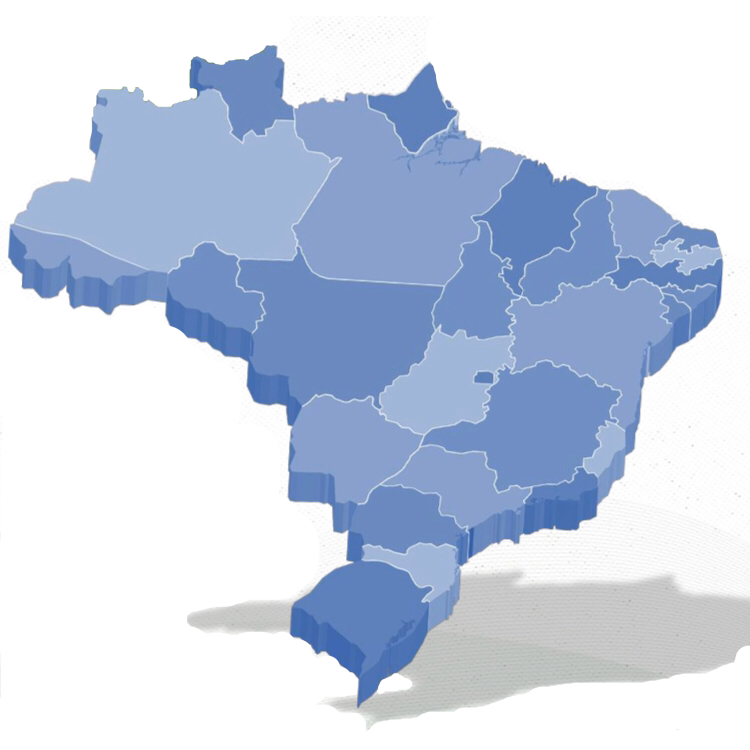 RR
AP
Dificuldades no Licenciamento Ambiental
BARCARENA
MA
AM
BOQUEIRÃO DA ESPERANÇA
AÇAILÂNDIA
CE
PA
PI
RN
ESTREITO
AC
PB
PORTO NACIONAL
Falta de Gestão nos Processos de Desapropriação
ELISEU MARTINS
PE
TO
RO
AL
MT
SE
BARREIRAS
FIGUEIRÓPOLIS
BA
ILHÉUS
ÁGUA BOA
MARA ROSA
CAETITÉ
Dificuldades de Financiamento
GO
MG
MS
PORTO MURTINHO
ESTRELA D’OESTE
ES
PANORAMA
SP
RJ
PR
DIONÍSIO CERQUEIRA
SC
ITAJAÍ
Em Operação
Concedido/operação em breve
Em Construção 
EVTEAS ou projetos
Concessões entre 2020 e 2022
IMBITUBA
RS
RIO GRANDE
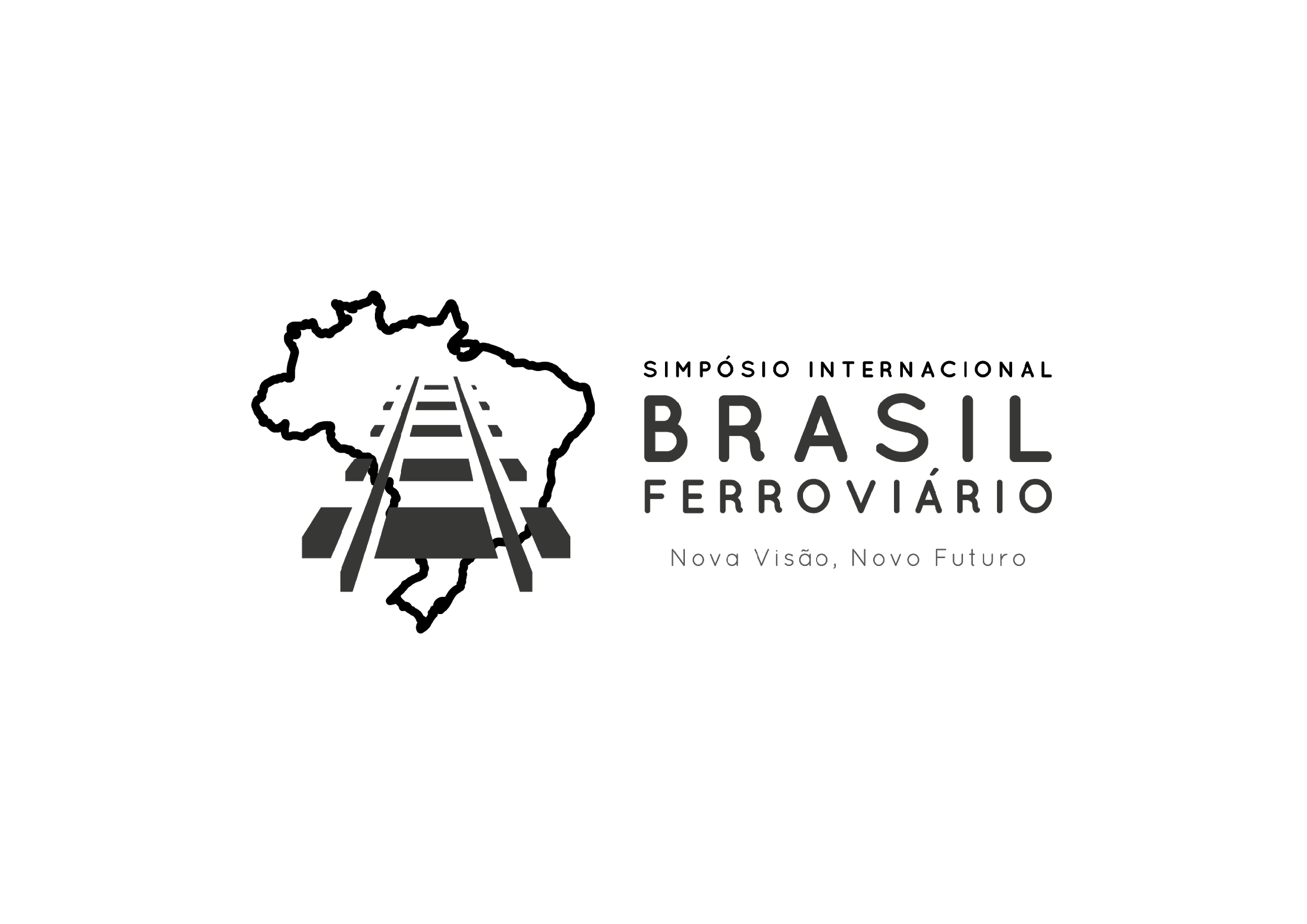 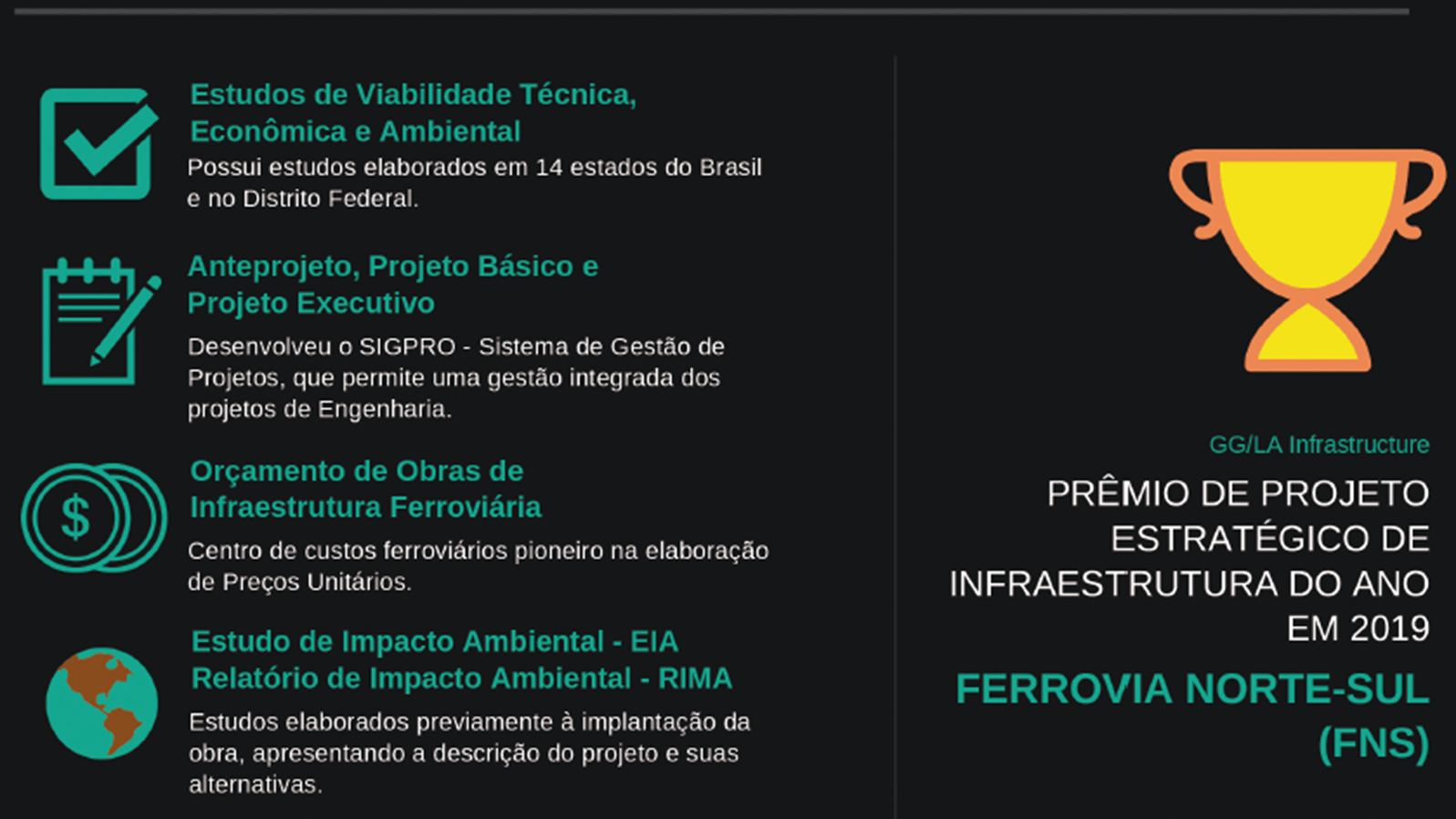 E como a VALEC pode 
contribuir para o Brasil ?
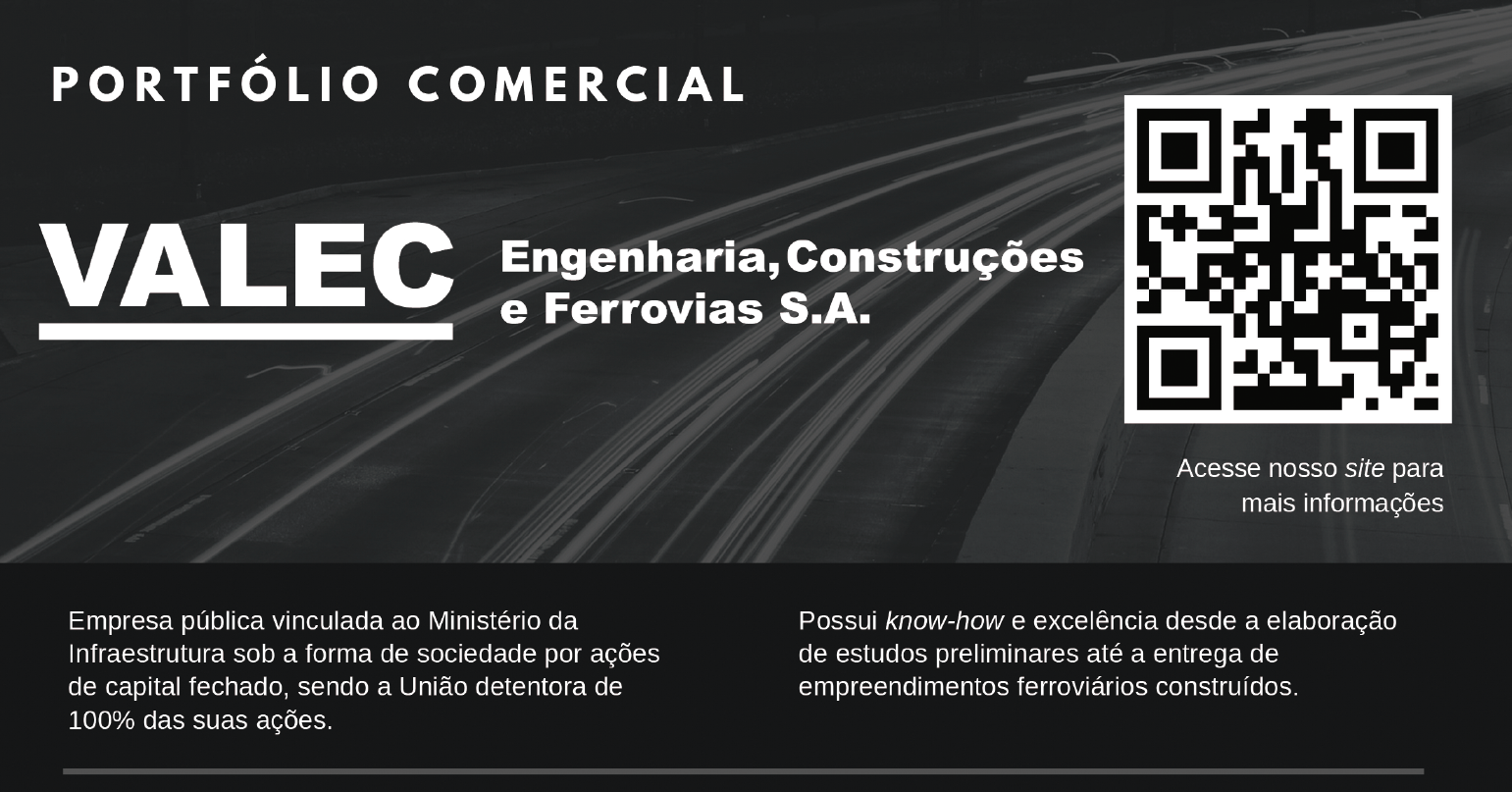 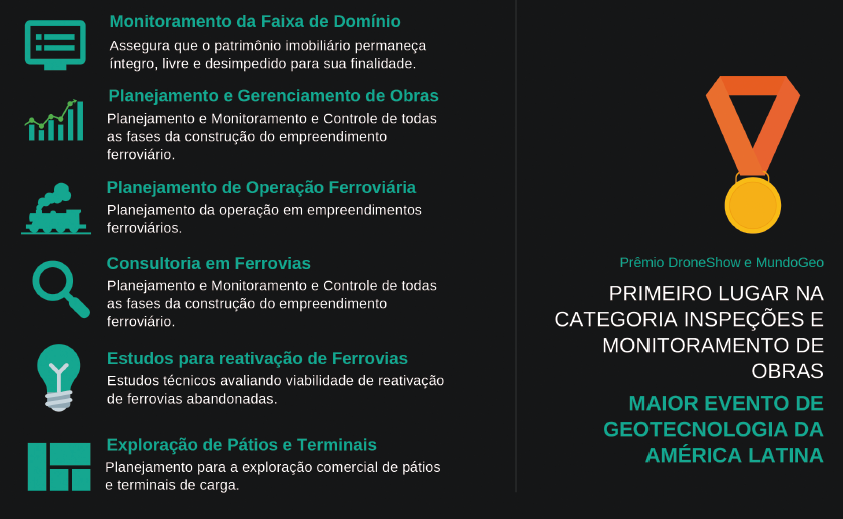 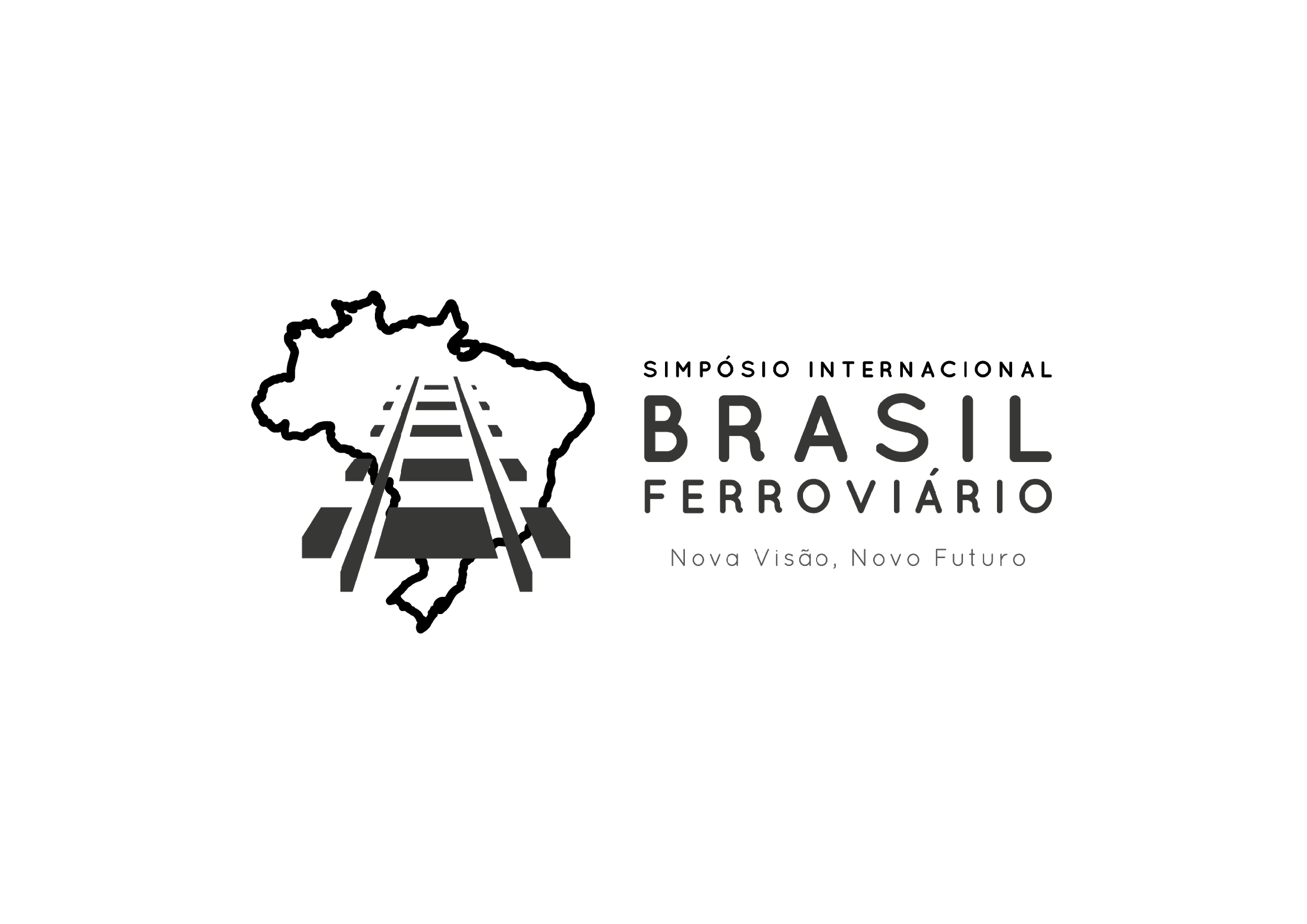 Sinergia com Outras Organizações
Reativação das malhas ferroviárias abandonadas
 MINFRA
Apoio na Fiscalização e Aprovação de Projetos de Engenharia Ferroviária 
ANTT
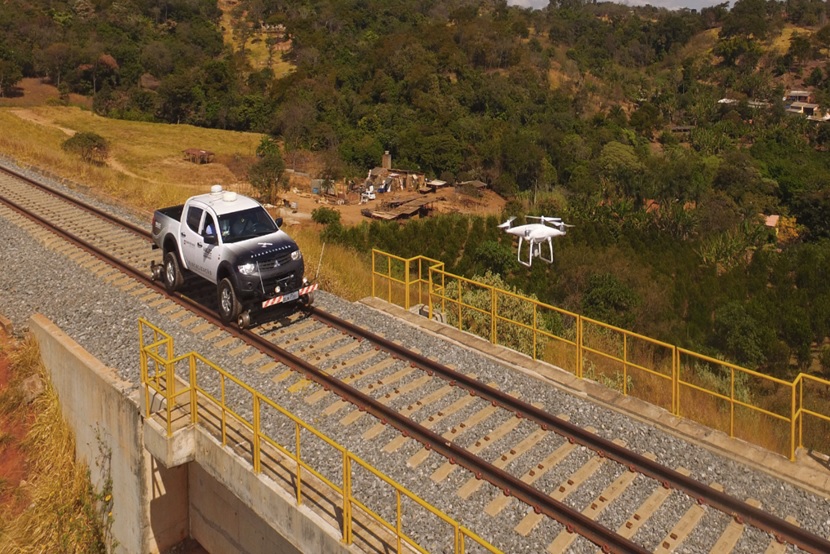 Plano Nacional de Logística 
EPL
Contornos Ferroviários 
DNIT
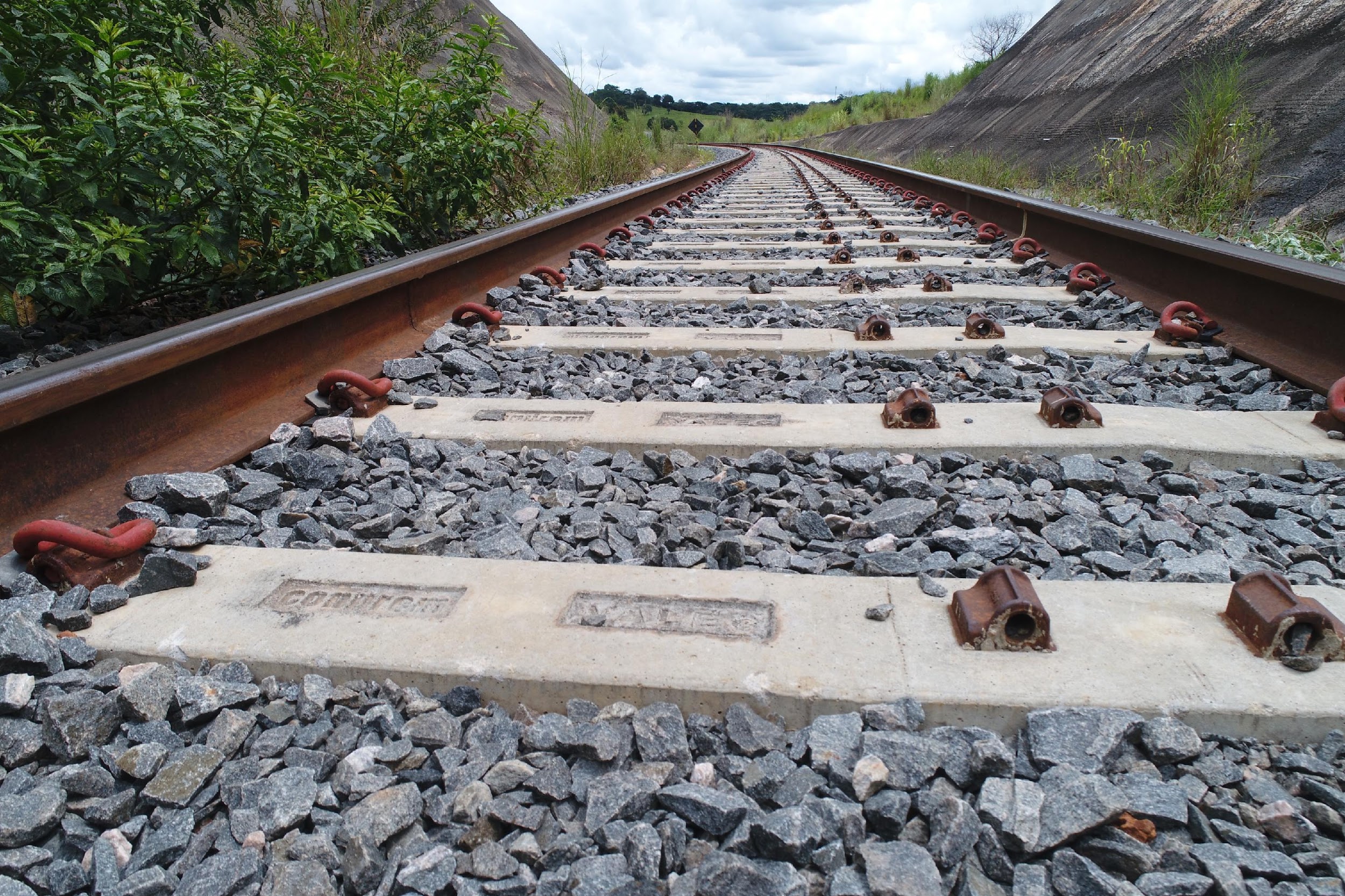 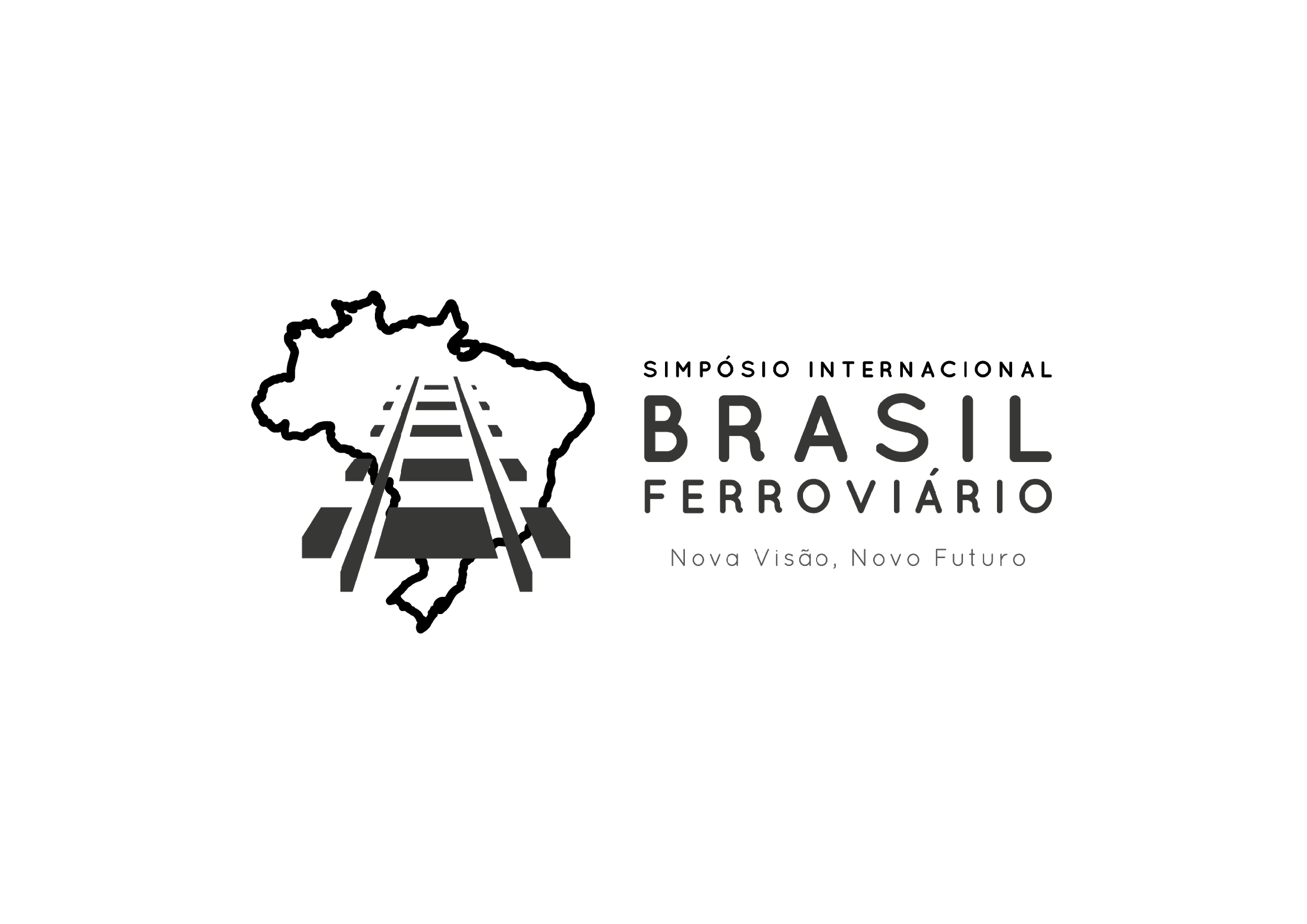 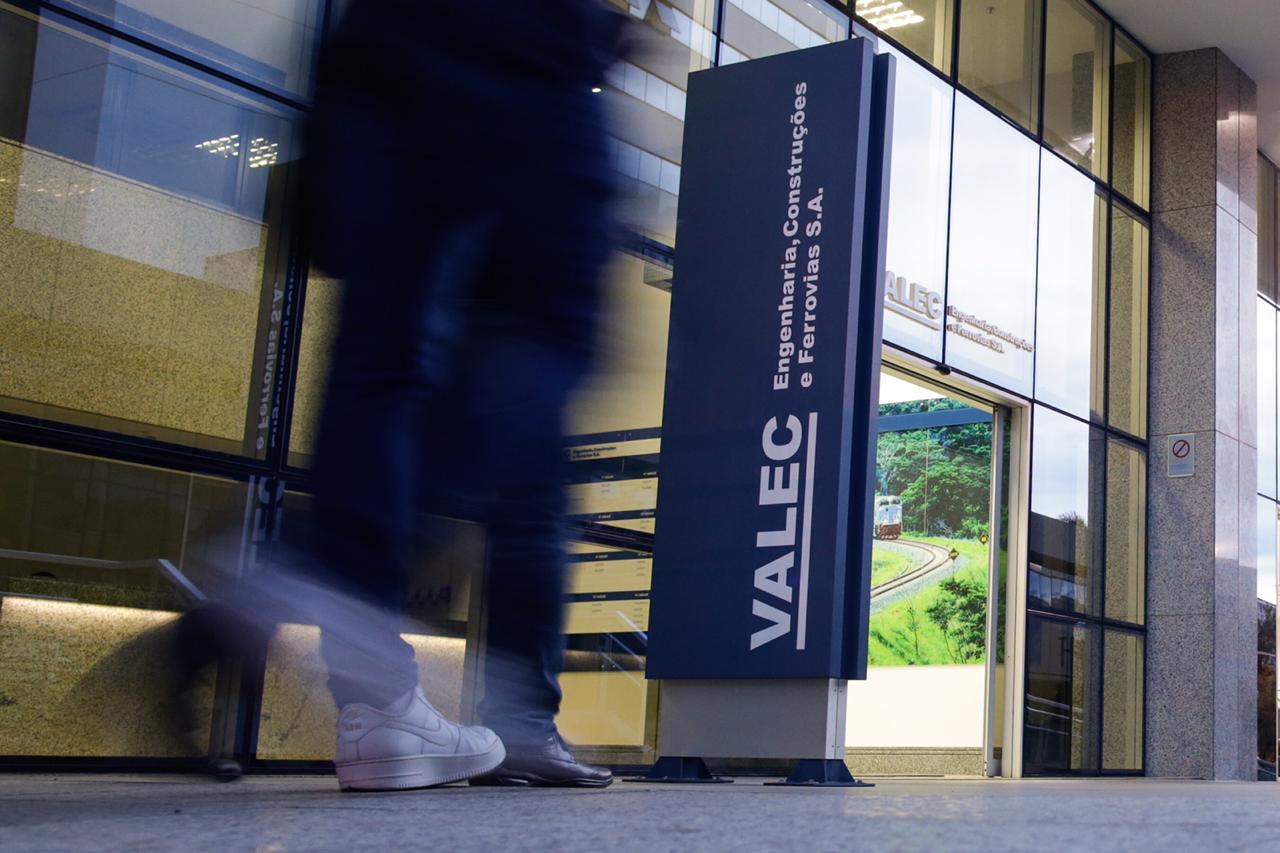 O projeto ferroviário que o Brasil tem pela frente reafirma nossa confiança e orgulho de sermos A Empresa Pública Ferroviária Federal.

A VALEC se moderniza com
Mentalidade de Mercado.

UMA NOVA VISÃO 
UM NOVO FUTURO
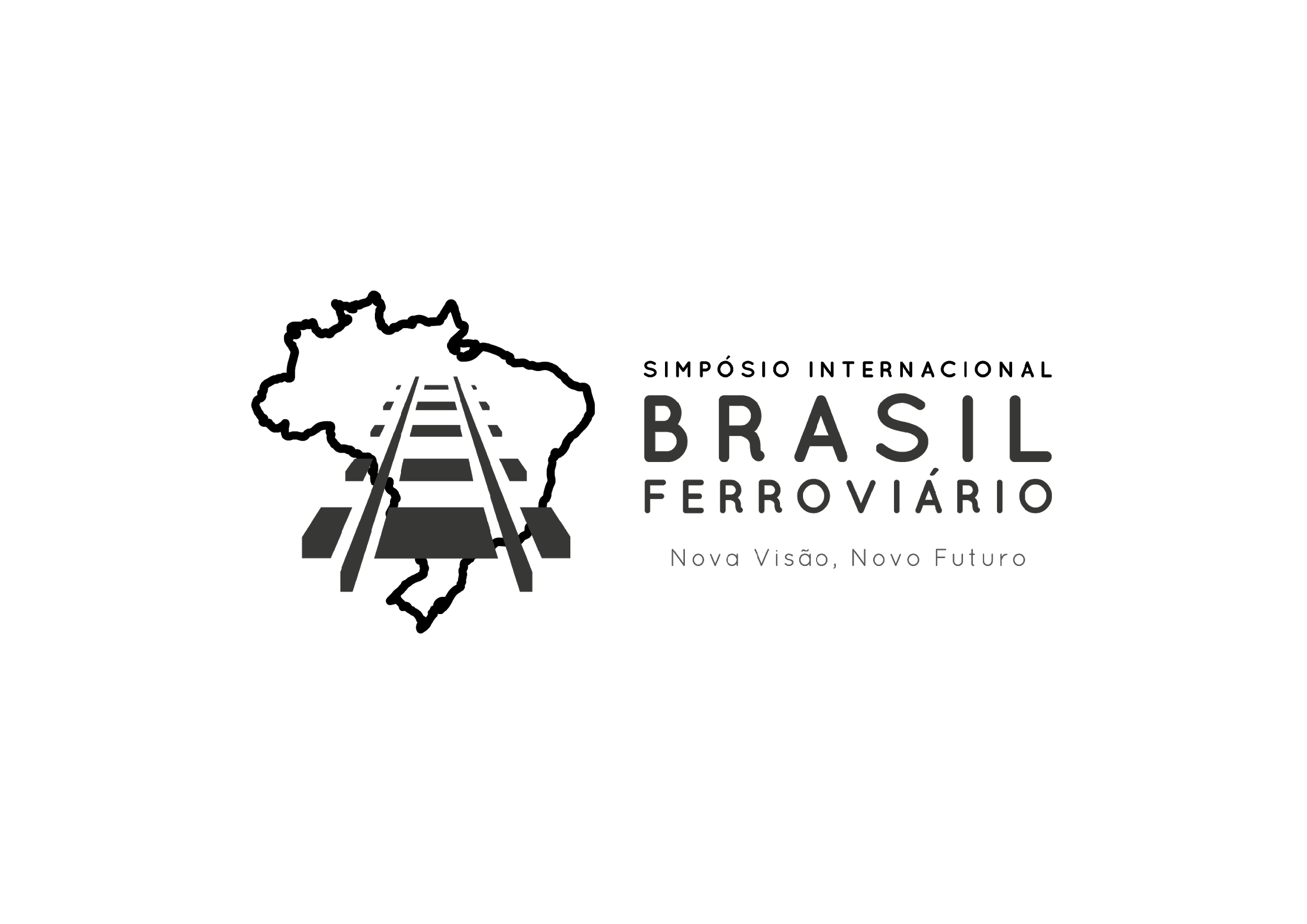